Inferencijalna statistika
Snaga testa i veličina učinka
Akademska godina 2019./2020.
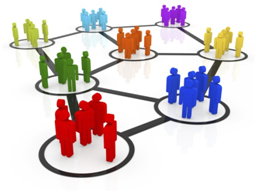 doc. dr.sc. Ivan Balabanić
Inferencijalna statistika
Sadržaj
Testiranje hipoteza
Pogreške alfa i beta
Statistička snaga testa
Veličina učinka
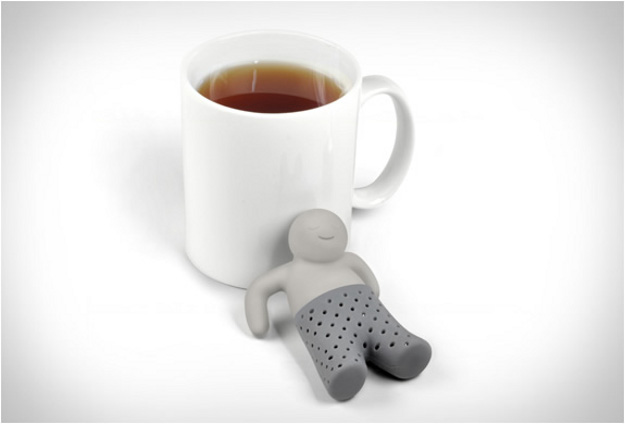 Inferencijalna statistika
2
Testiranje hipoteza
Hipoteze također mogu biti usmjerenje ili neusmjerene.

Usmjerene hipoteze usmjeravaju varijable u istom smjeru. 

Primjer:
Nul-hipoteza: Nema razlike u visini između Dalmatinaca i Zagoraca.
Alternativna hipoteza: Postoji razlika u visini između Dalmatinaca i Zagoraca.
Usmjerena hipoteza: Dalmatinici  su viši nego Zagorci.

Usmjerene hipoteze 
se testiraju na 1 strani distribucije.

Oprez: postoji veća mogućnost
prihvaćanja hipoteze!
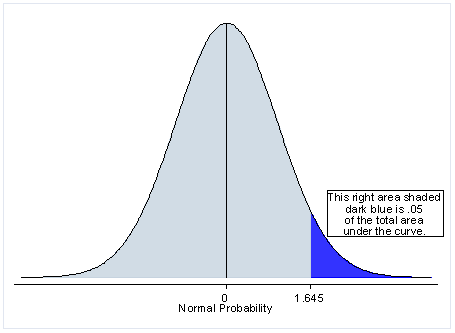 Inferencijalna statistika
3
Testiranje hipoteza
Nul-hipoteza – početna pretpostavka koju izlažemo testu i koju pokušavamo opovrgnuti. 

Postavljenu hipotezu najčešće testiramo uz rizik od 5% ili 1% (p<0,05 ili p<0,01). Niža razina rizika uzima se u ovisnosti o predmetu istraživanja – npr. smrtonosna doza neke supstance u jelu.

Vrijednost provedenog testa uspoređujemo s graničnim vrijednostima za određenu razinu pouzdanosti.  Mi samo zaključujemo je li ostajemo kod nul hipoteze ili prihavaćamo alternativnu! Svako komentiranje veličine razlike nije dopušten! => zato  jer upravo ta dobivena veličina može biti slučajno dobivena pa se zadržavamo samo na općem zaključku “nije statistički značajno” ili “statistički je značajno”

Ako je vrijednost manja od granične => ostajemo pri nul-hipotezi

Ako je veća ili jednaka => prihvaćamo alternativnu hipotezu
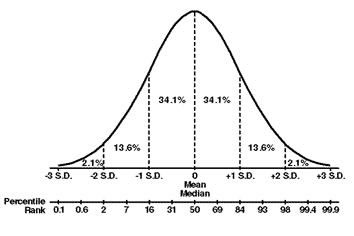 Inferencijalna statistika
4
Greške tipa alfa i beta
Nikada ne možemo biti 100 % sigurni jesmo li opravdano prihvatili ili odbacili nul-hipotezu! => možemo jedino znati vjerojatnost pogreške pri zaključivanju 

Greške tipa alfa i beta
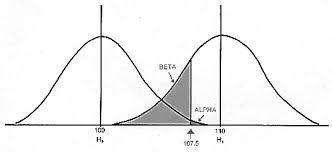 Inferencijalna statistika
5
Statistička snaga testa
Moramo kontrolirati grešku tipa I kako ne bi proglasili značajnom razliku ili efekt koji to u stvarnosti nisu.

Moramo kontrolirati grešku tipa II kako ne bi zaključili da nema razlike ili efekta a da zapravo isti postoji u populaciji. 

Statističku snagu testa definiramo kao vjerojatnost odbacivanja hipoteze o nepostojanju razlika među populacijama (nul-hipoteze) kad je ona u stvarnosti netočna (H1 je istinita) => utvrđivanje razlike kada ona stvarno postoji!

Statistička snaga = 1 – β
Inferencijalna statistika
6
Snaga testa
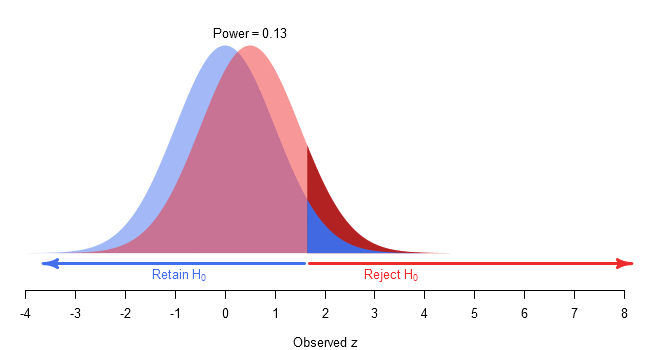 Statistička snaga = 1 – β
Površina distribucije H1 (odbacivanje nul hipoteze) desno od granične vrijednosti ɑ (alpha) predstavlja vjerojatnost odbacivanja nul hipoteze kada ona nije točna => tu vjerojatnost nazivamo snagom!
Inferencijalna statistika
7
Statistička snaga testa
Statistička snaga testa ovisi o:

Usvojenom kriteriju značajnosti (alfa)
Broju ispitanika (sudionika)
Razlici među populacijama (veličina učinka – effect size)
Varijabilitetu (varijanci) zavisne varijable
Korištenom statističkom testu
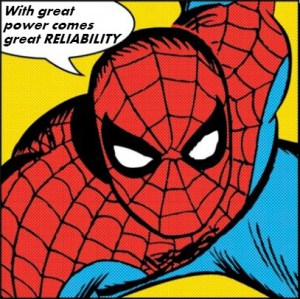 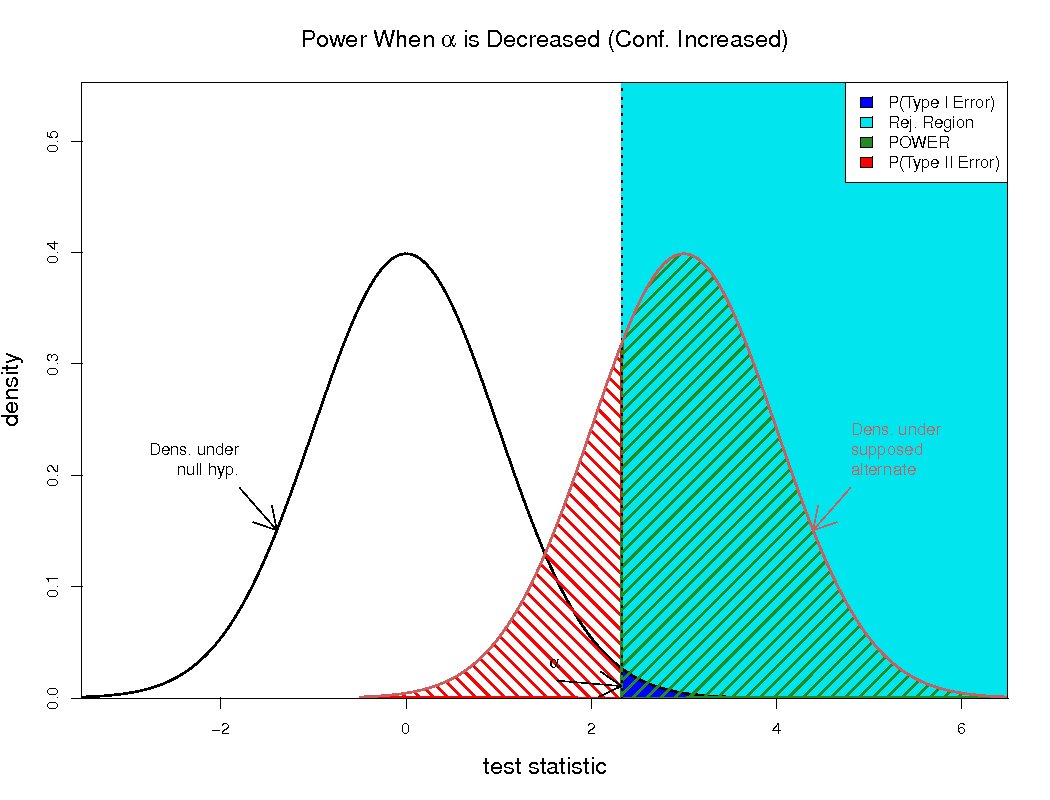 Inferencijalna statistika
8
Usvojenom kriteriju značajnosti (alfa)
Statistička snaga = 1 – β

Usvojenom kriteriju značajnosti (alfa)

Veća alfa => manja β = veća snaga

Problem: Ako postavimo stroži kriterij pri zaključivanju povećava se vjerojatnost greške tipa II. Ako odredimo blaži kriterij povećava se vjerojatnost greške tipa I.
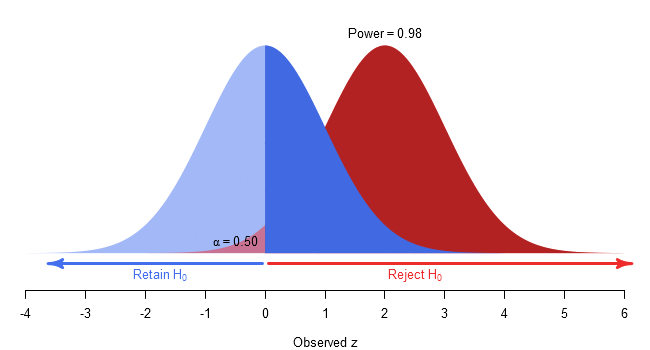 Inferencijalna statistika
9
Broj ispitanika
Broju ispitanika (sudionika)

Problem 1: Ako povećamo broj mjerenja (veličinu uzorka) povećava se ukupna pogreška istraživanja – dobivamo lošije podatke!

Problem 2: Kod velikih uzorka snaga može biti prevelika pa dobivamo značajnosti koje su praktično i nisu važne => „kod velikih uzorka sve je značajno”
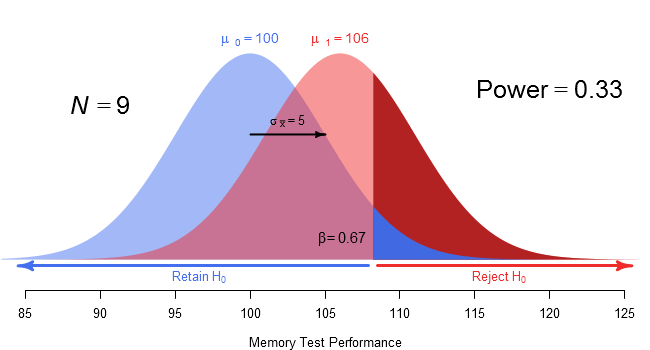 Inferencijalna statistika
10
Razlici među populacijama (veličina učinka – effect size)
Razlika među veličinama i veličina učinka (effect size)

Što su razlike među veličinama µ1 i µ2 veće razumljivo je da je i vjerojatnost pogreške tipa II manja.  Smanjenjem vjerojatnosti β raste snaga.
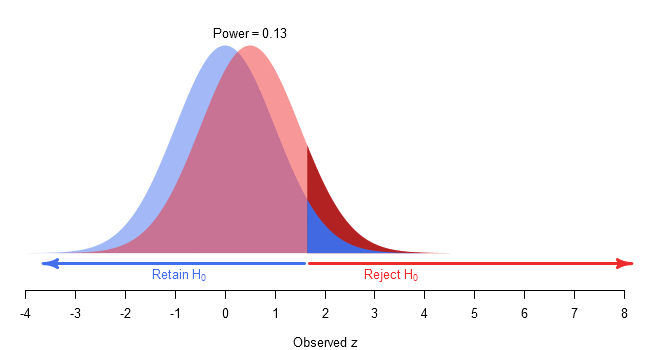 Inferencijalna statistika
11
Varijabilitetu (varijanci) zavisne varijable
Varijabilitet zavisne varijable

Manji varijabilitet veća snaga testa. Što je standardna devijacija manja pogreška aritmetičke sredine uzorka je manja.
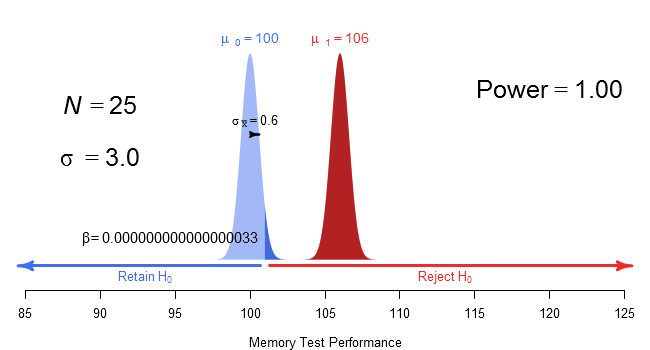 Inferencijalna statistika
12
Korištenom statističkom testu
Korištenom statističkom testu

Svaki test ima svoju razinu snage. Parametrijski testovi su sami po sebi jači od neparametrijskih.

Pretpostavke parametrijskih testova => intervalna ili odnosna (omjerna) razina mjerenja => slučajno uzorkovanje ciljne populacije (raspoređivanje u skupine) => jednake varijance među skupinama za zavisnu varijablu itd.

Neparametrijski testovi obično rabe medijan ili raspon podataka kao temelj svojih kalkulacija => puno manje pretpostavaka nego parametrijski testovi => slabija snaga!
Inferencijalna statistika
13
Veličina učinka
U poslijednje vrijeme (30-ak godina) pokazuje se da postoji potreba da se otiđe korak dalje od jednostavnog određivanja statističke značajnosti (testiranja nul hipoteze) => postavljaju se pitanja koliko je test “snažan” i kolika je veličina učinka (effect size) => koliko je stvarna jačina utjecaja, povezanosti, razlike među mjerenim fenomenima ... 

Ponavljamo: Svako komentiranje veličine razlike nije dopušten! => zato  jer upravo ta dobivena veličina može biti slučajno dobivena pa se zadržavamo samo na općem zaključku “nije statistički značajno” ili “statistički je značajno => effect size!

Effect size je numerički pokazatelj koji definira snagu nekog fenomena – koliko je snažna povezanost? Koliko je velika razlika između dvije grupe? Itd. Postoji čitav niz koeficijenata kojima se mjeri veličina učinka. 

Effect size ima ulogu u određivanju snage testa i veličine uzorka.
Inferencijalna statistika
14
Veličina učinka
d-porodica veličine učinka (postoji  i r-porodica veličine učinka* - kada budemo radili korelaciju) => Cohenov d

Tesiranje veličine učinka razlike artimetičkih sredina  nezavisnih uzorak
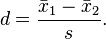 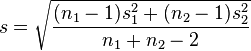 Inferencijalna statistika
15
Primjer veličine učinka u praksi
Testirane  su razlike između dviju grupa studenata. 

M1=46.1  SD1=6.73  N1=374
M2=47.4  SD2=6.89  N2=388 

t=2.63       p<0.01 

d=0.19 

Zaključak: 
        
       Temeljem rezultata t-testa zaključujemo kako između dvije skupine studenata postoji statistički značajna razlika  (uz 1 % rizika). Ipak, kada smo proveli dodatne testove (Cohen d) možemo reći da razlika postoji  ali da je ona gotovo nevažna. 


Određivanjem (računanje) snage testa pozabaviti  ćete se na vježbama  u petak.
Inferencijalna statistika
16
Hvala na pažnji!
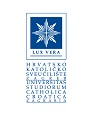 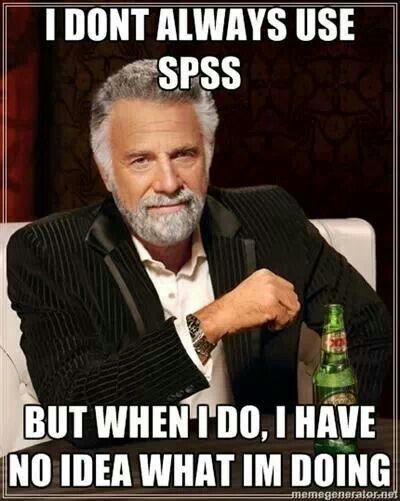 Inferencijalna statistika
17